Interview
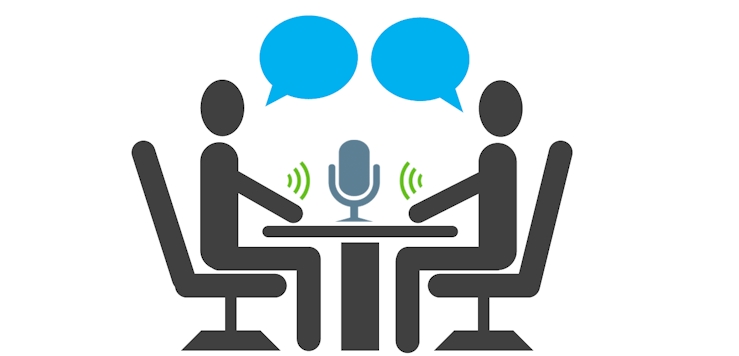 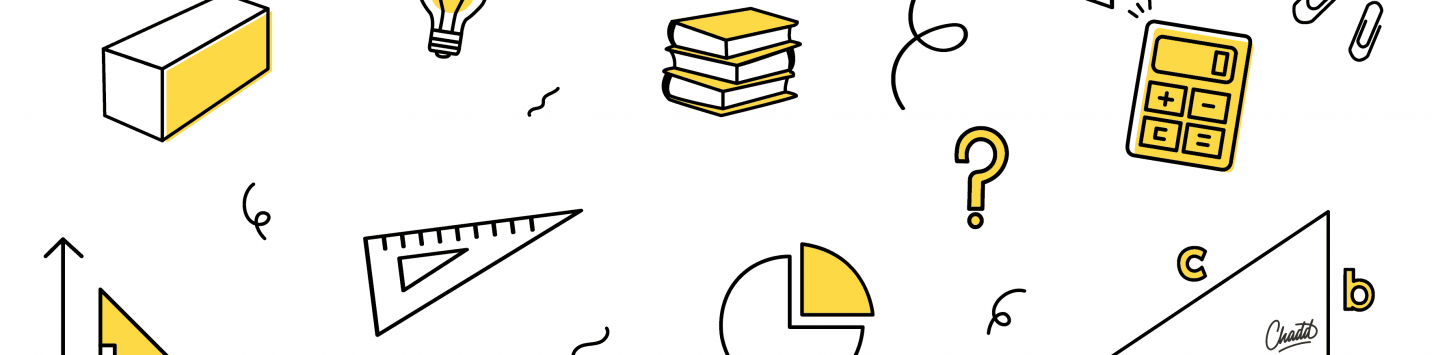 Inhoudsopgave
Kwalitatief of kwantitatief onderzoek;
Methodes van afname;
Soorten vragen
Stappenplan Interview
1. Kwalitatief of kwantitatief onderzoek
Methodes van afname
Hoeveel mensen ga je interviewen?
Soorten vragen
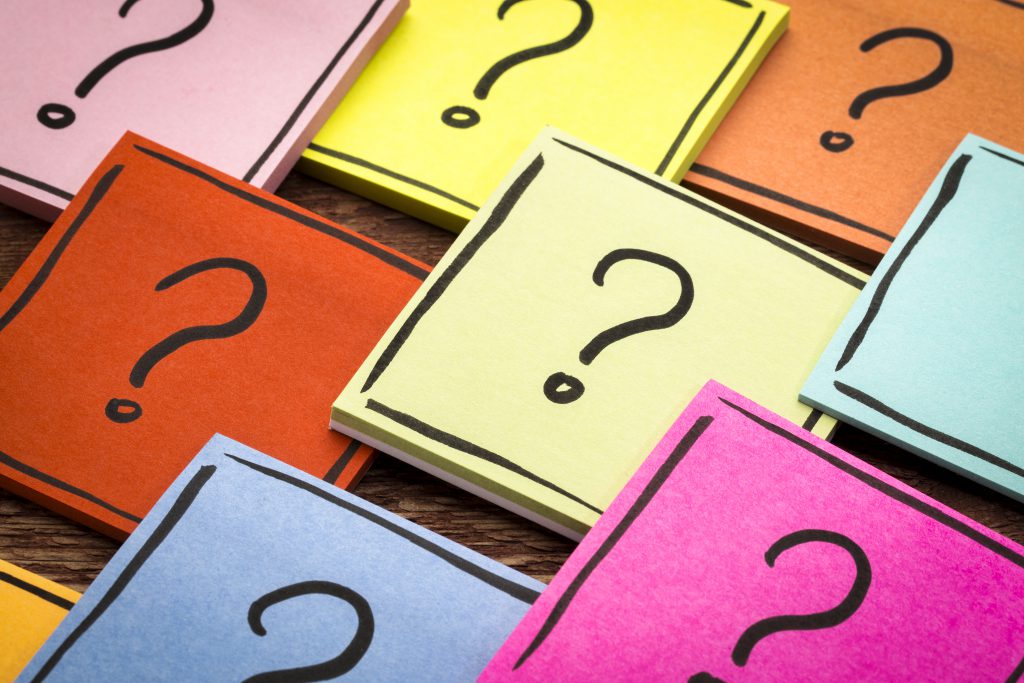 Vragen om te vermijden
- Lange vragen: Respondenten herinneren zich vaak maar een deel van de vraag en geven daardoor incomplete antwoorden.
- Dubbelzinnige vragen: Bijvoorbeeld, ‘Wat vindt je van hedendaagse popmuziek in vergelijking met de popmuziek van vijf jaar geleden?’. Een oplossing is om de vraag op te splitsen in simpelere vragen (‘Wat vindt je van hedendaagse popmuziek?’; ‘Kun je je de popmuziek van vijf jaar geleden nog herinneren?’; ‘Kun je de muzieksoorten met elkaar vergelijken?’).
- Vragen met vaktermen: Over het algemeen moet je jargon in je vragen vermijden. Probeer op voorhand te bedenken welke termen wel of niet algemeen bekend zijn, zodat je het interview niet hoeft te onderbreken voor uitleg.
- Sturende vragen: De vraag ‘Wat vind je leuk aan Amsterdam?’ stuurt je respondent in een bepaalde richting. Met een vraag als ‘Wat vind je van Amsterdam’ is de kans groter dat de respondent een authentieker antwoord geeft.
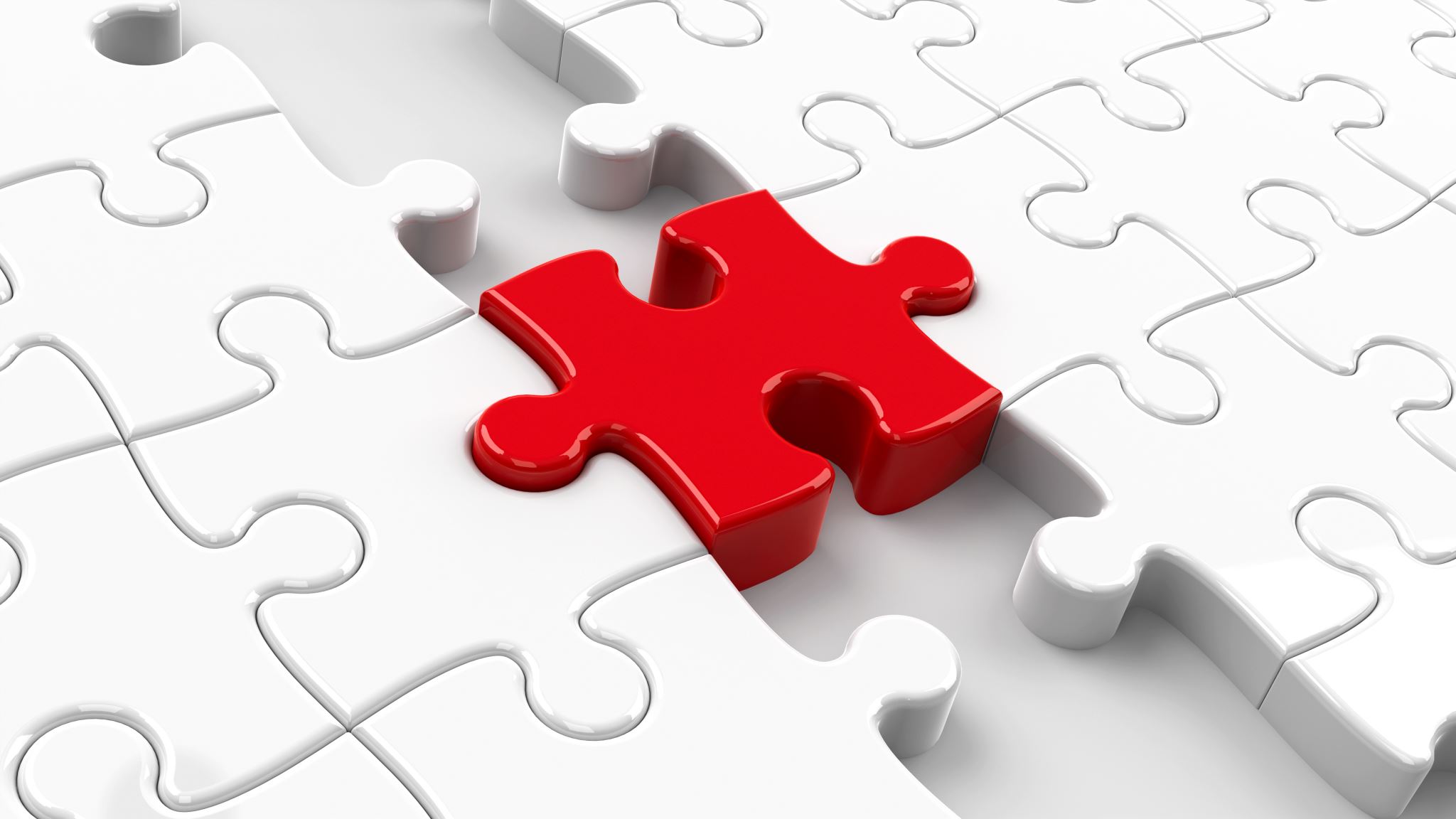 Afnemen  van het interview
Klassikale vraag: Wat is belangrijk tijdens de afname van een interview?
Afnemen van het interview; bereid je goed voor
InterviewtechniekenDe kwaliteit van de data die je uit interviews krijgt, hangt voor een groot deel af van jouw eigen gedrag. Hoe je je vragen formuleert, welke houding je aanneemt en de betrokkenheid die je toont bepalen vaak of je respondenten jou de informatie geven waarnaar je op zoek bent. Helaas is er geen gouden standaard voor ‘de perfecte interviewer’, behalve misschien dat oefening kunst baart. Toch zijn er verschillende technieken en tips waar je al een heel eind mee kunt komen
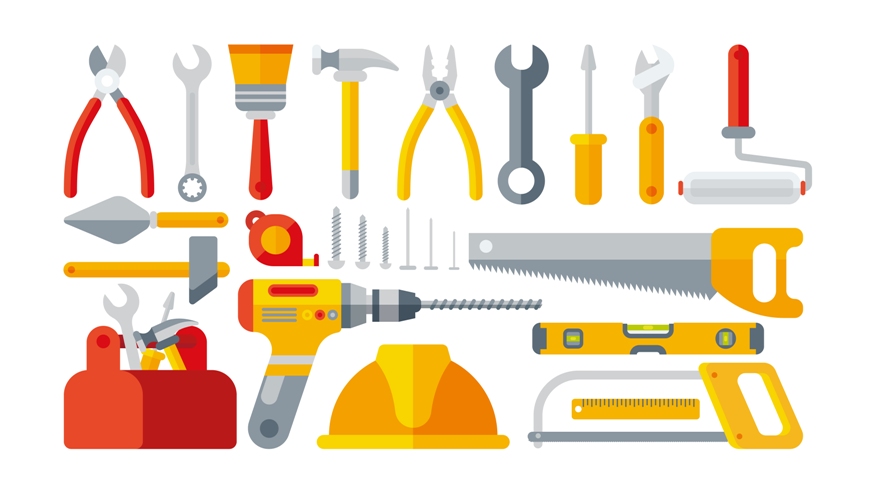 transcriberen
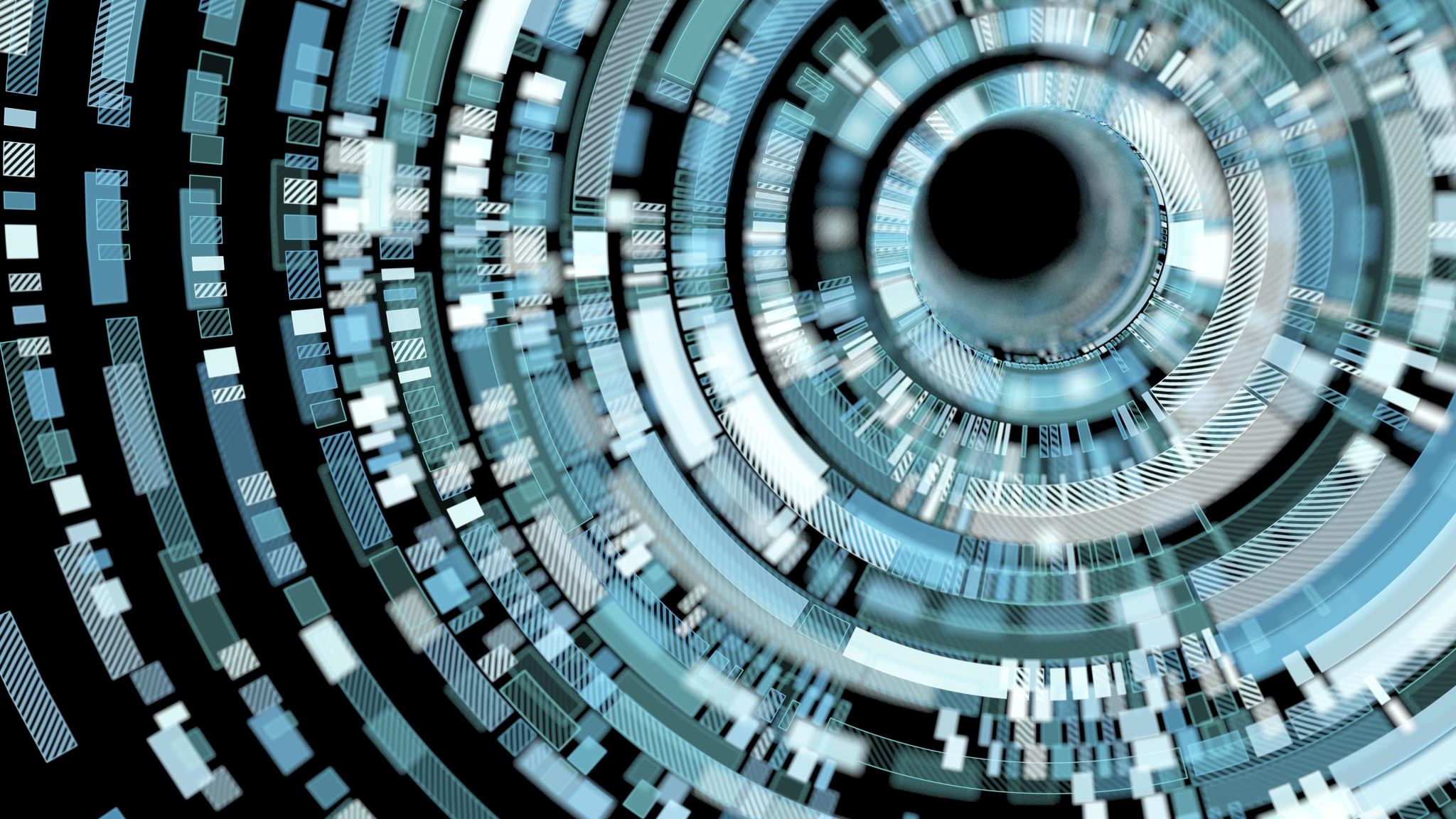 Nu je de interviews hebt afgenomen is het tijd om de interviews te transcriberen. Transcriberen is het uitschrijven van een gesproken opname zoals een interview. Je transcribeert audio opnames omdat het daarna mogelijk is om de tekst te analyseren en te coderen.
Transcriberen is een tijdrovende en soms ook lastige klus. Het uitschrijven duurt gemiddeld 5 tot 10 keer langer dan de lengte van het audiobestand. Het uittypen van een interview van een uur kan dus 5 tot 10 uur in beslag nemen.
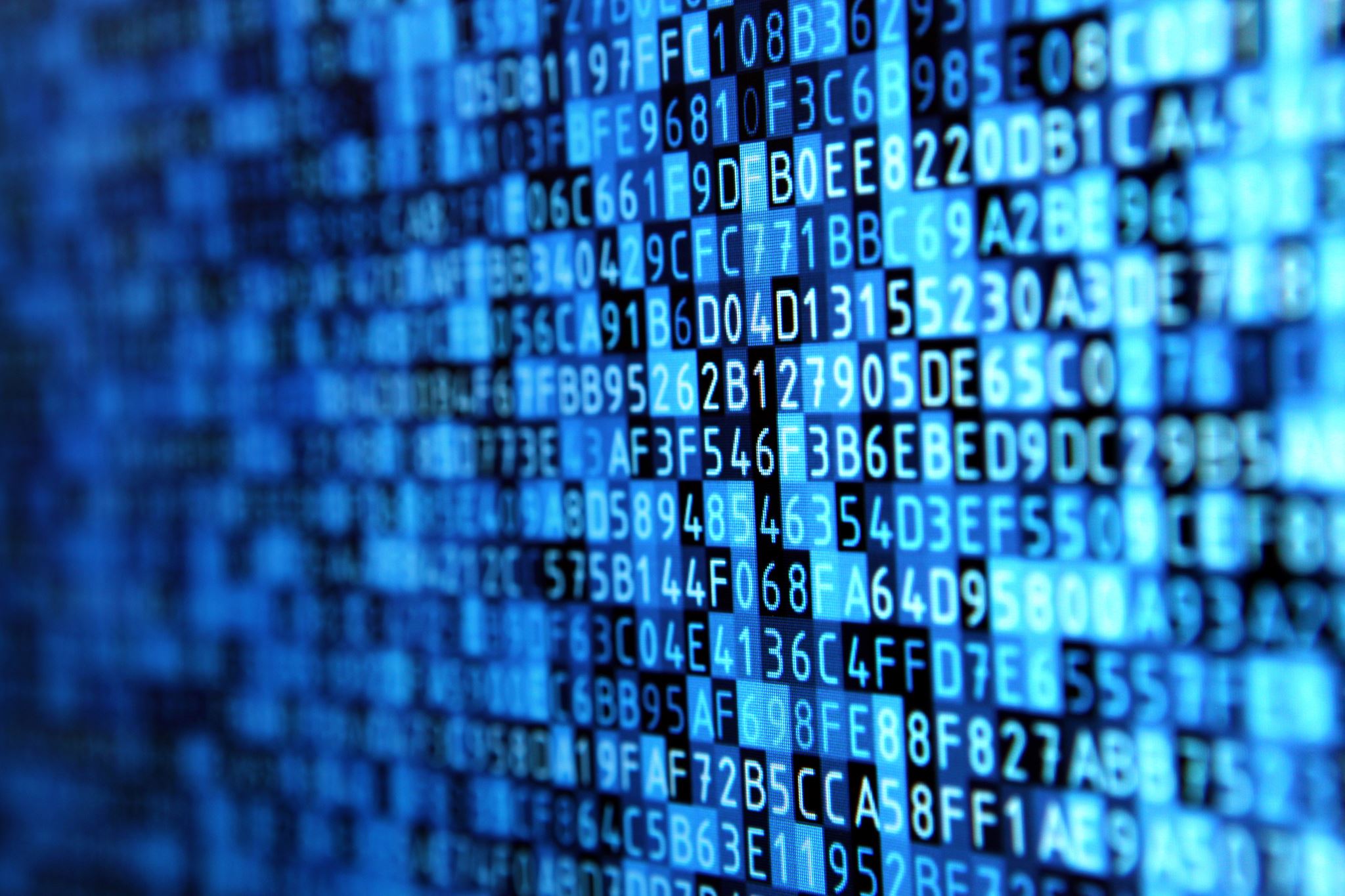 Coderen
Na het transcriberen ga je coderen. Coderen staat eigenlijk voor ''markeren'' en bundelen. Dit betekent dat je gaat bekijken welke gegevens overeenkomen zodat je deze aan elkaar kunt matchen. 

Kijk bijvoorbeeld eens op:
https://www.scribbr.nl/onderzoeksmethoden/coderen-interview/
Voor de interviews binnen jullie onderzoek geldt:
-Kies een kwantitatief of kwalitatieve onderzoeksvorm 
- Kies gezamenlijk als groepje de vorm waarin jullie de interviews gaan afnemen.
- Interview minimaal 1 iemand per persoon- Bepaal gezamenlijk welke vragen je gaat afnemen en leg dit vast op papier (zodat je allemaal ook daadwerkelijk dezelfde vragen afneemt). 
- Voer allemaal minimaal 1 interview uit  die aansluit bij jullie onderzoek; 
- Transcribeer de interviews individueel.
- Vergelijk de interviews en zorg gezamenlijk voor een codering. 
- Verwerk de resultaten in je onderzoeksverslag.
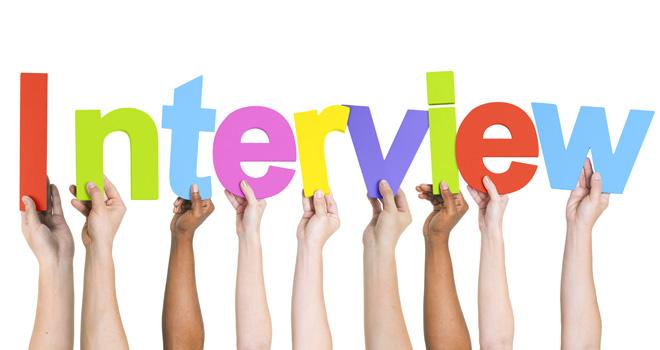